Welcome to Poland
Let’s introduce ourself

Witamy w Polsce - poznajmy się
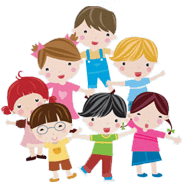 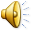 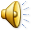 We in PolandMy w Polsce
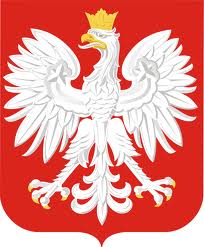 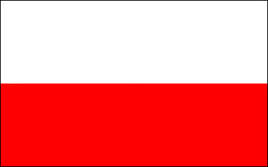 Polish flag
Polish emblem
Katowice – this is our cityKatowice – nasze miasto
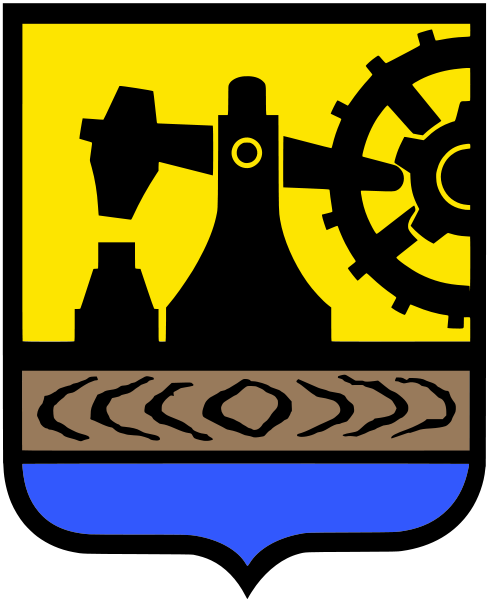 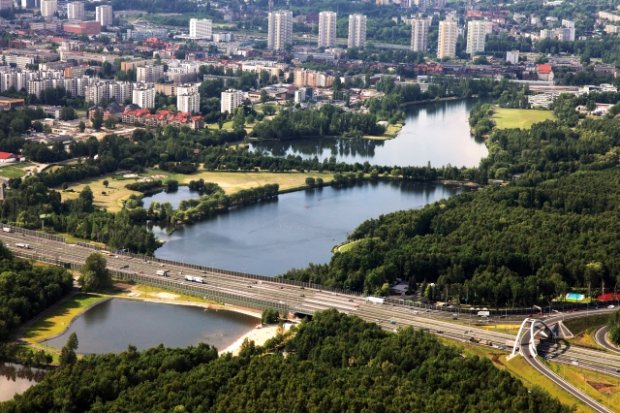 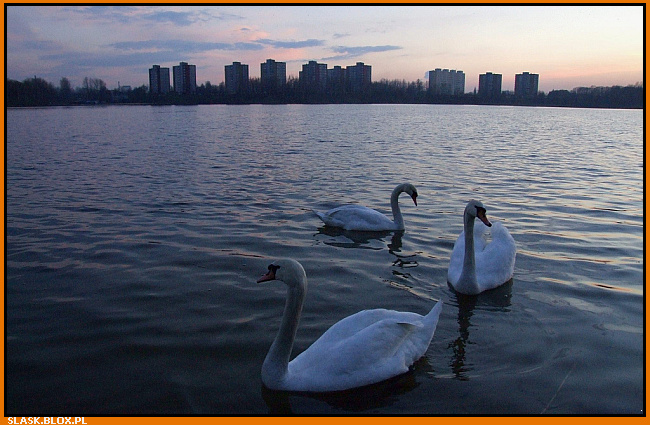 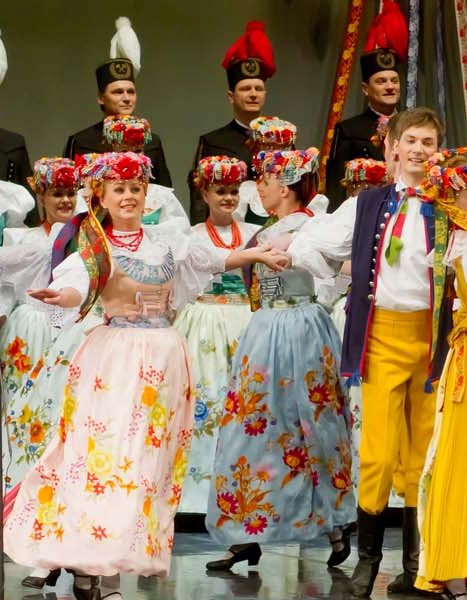 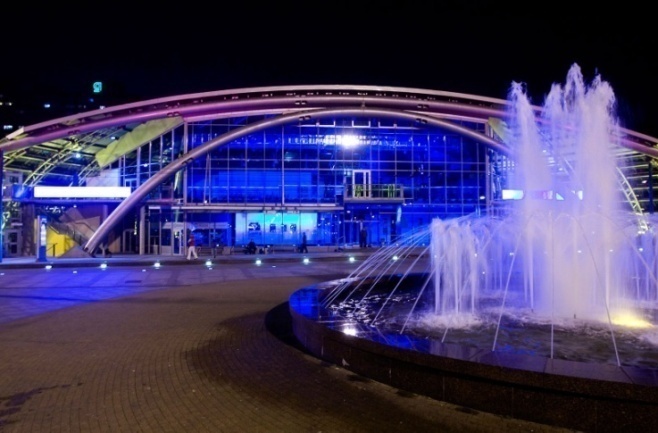 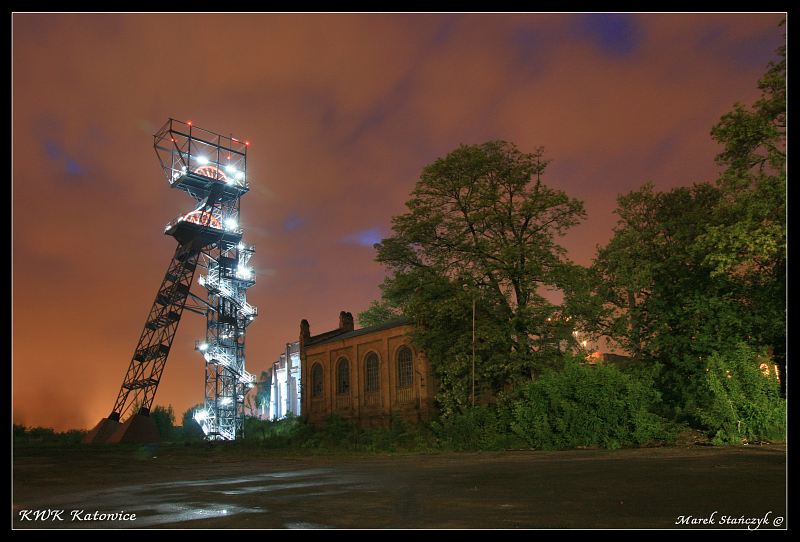 Our kindergartenNasze przedszkole
our classrooms
our emblem
There are three groups in our kindregarten:
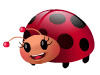 Ladybirds – 6 year old children
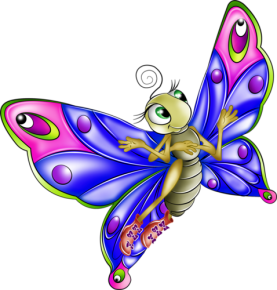 – 4 and 5 year old children
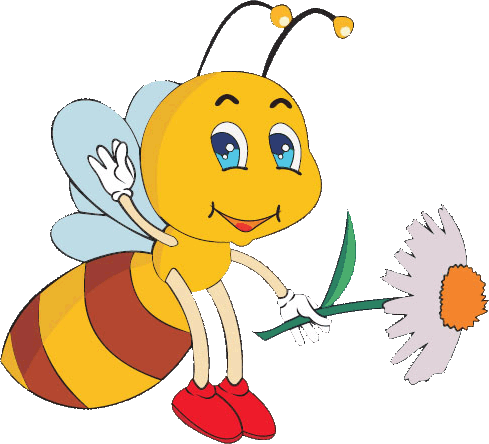 Bees – 3 and 4 year  old children
This is our group
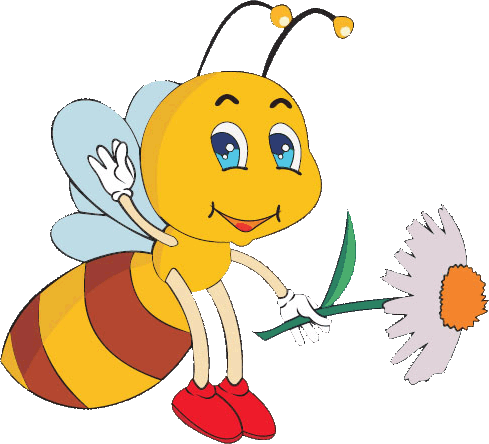 Bees
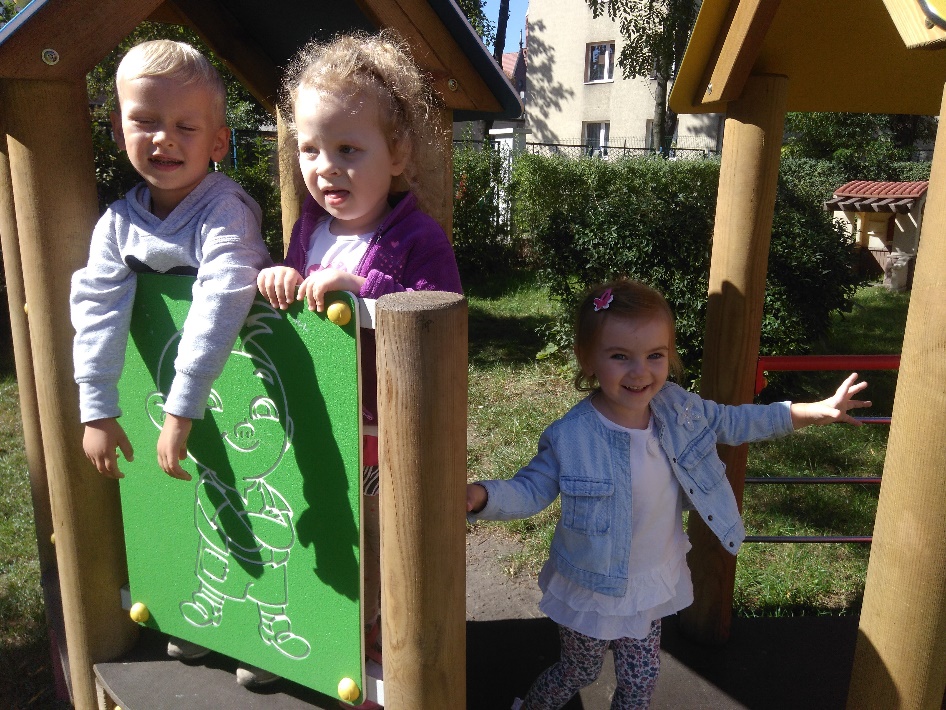 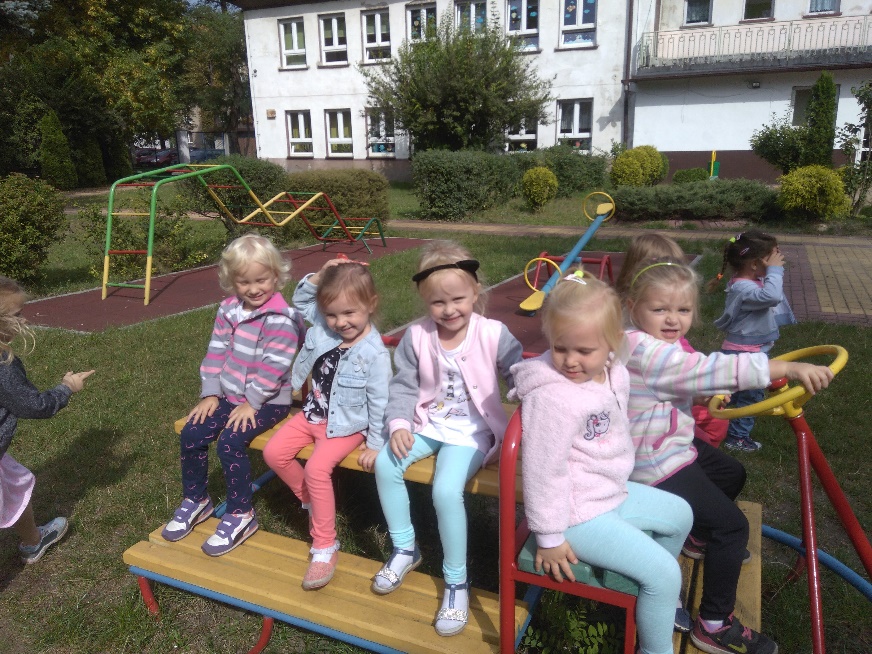 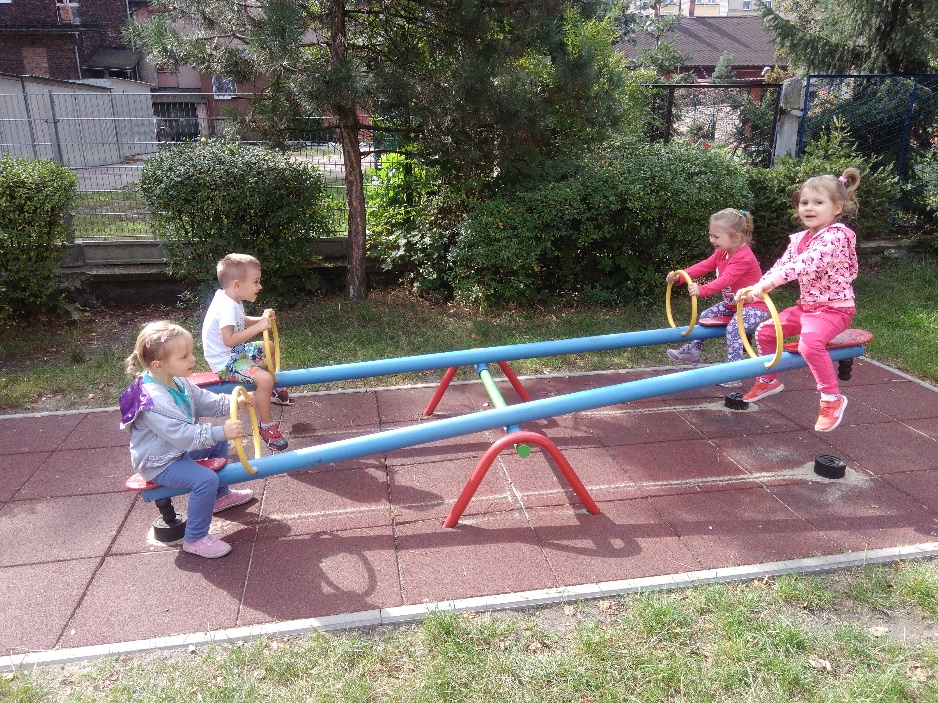 W ogrodzie
In the play- park
In the classroomW sali
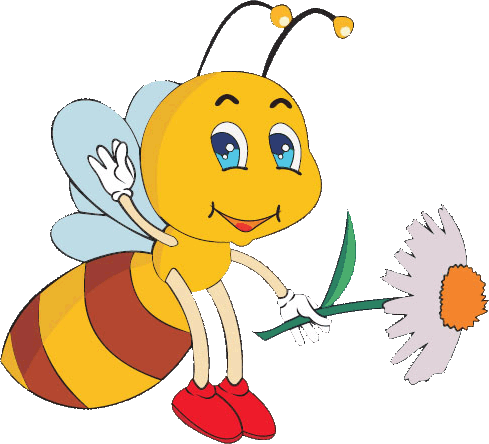 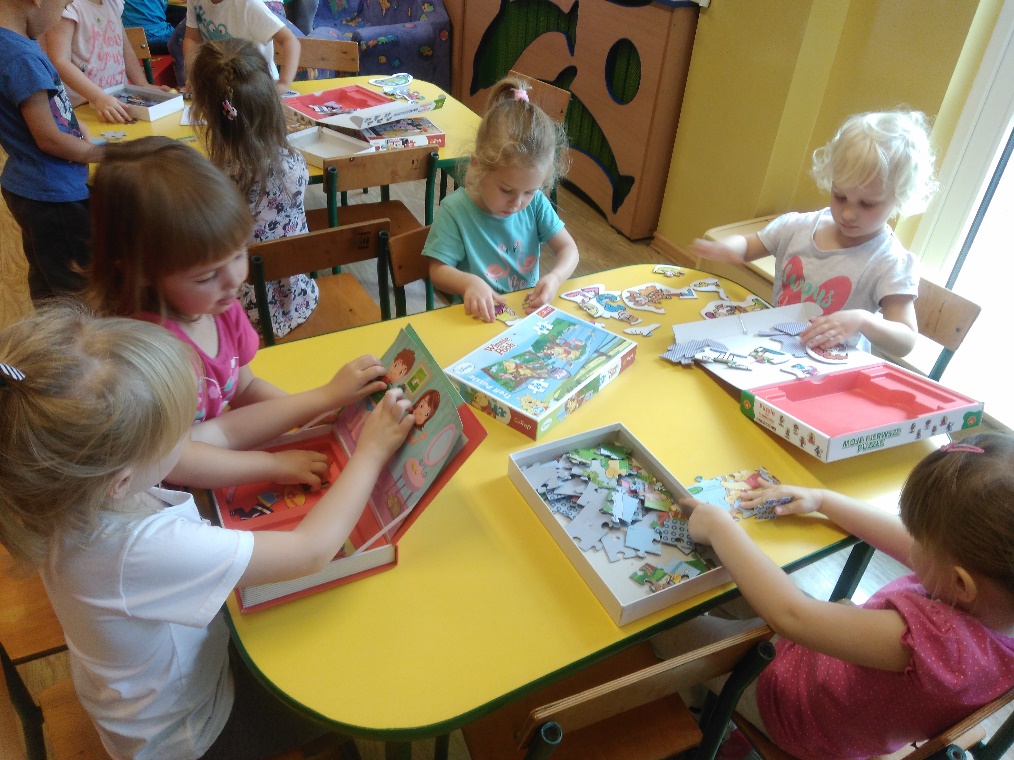 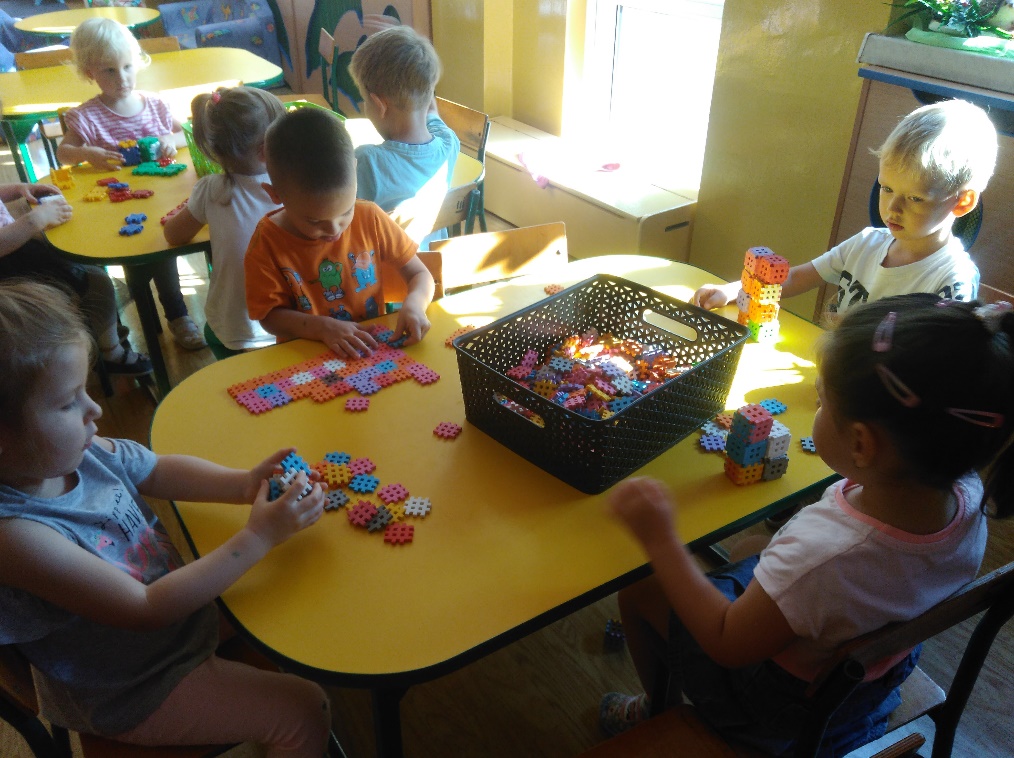 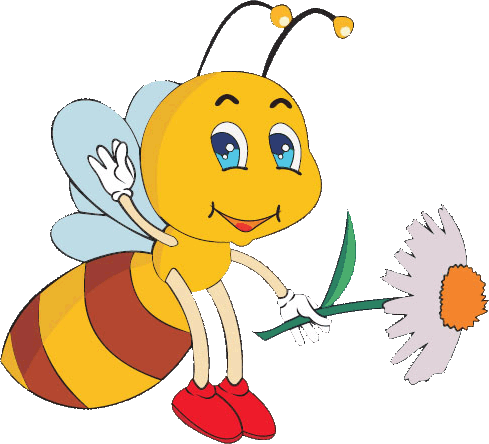 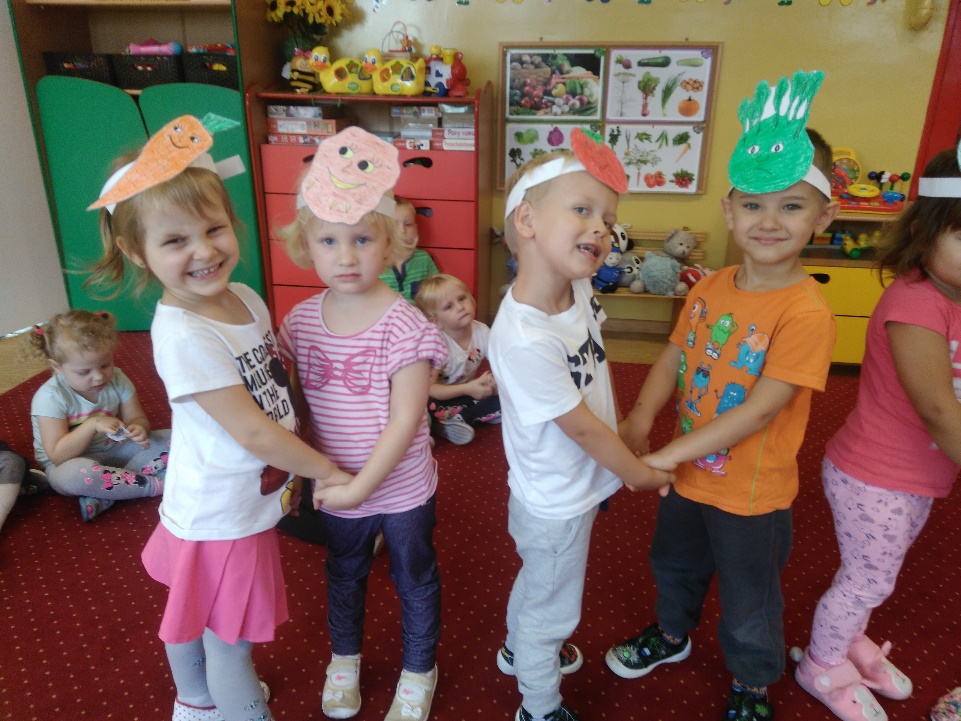 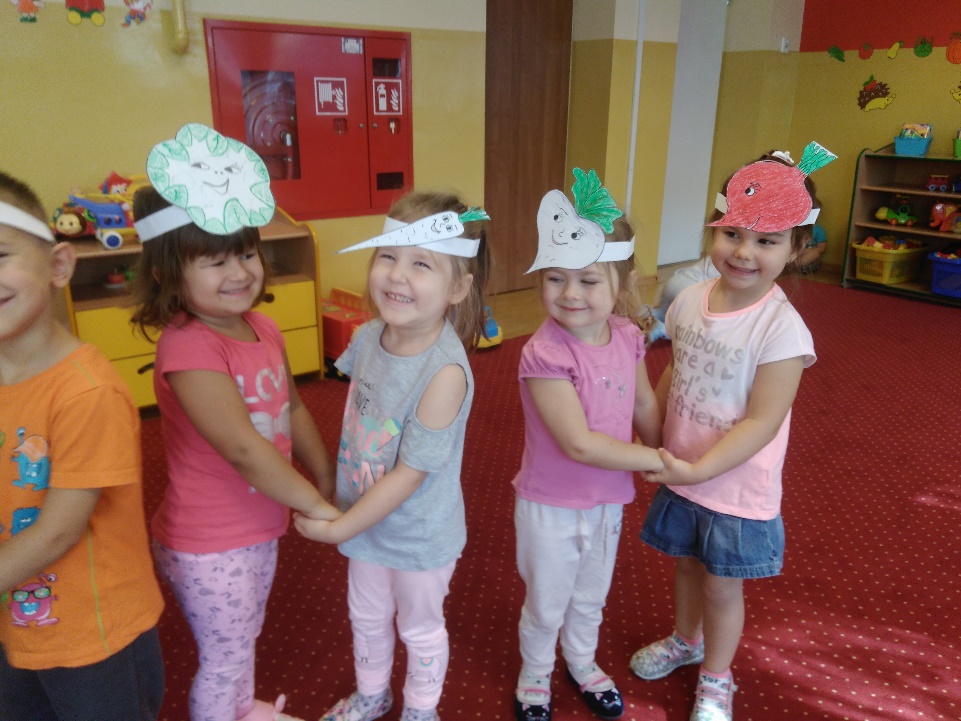 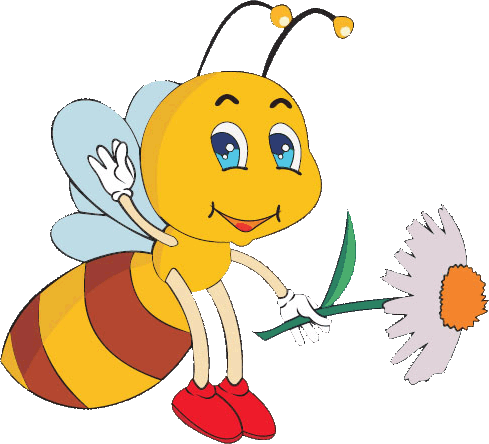 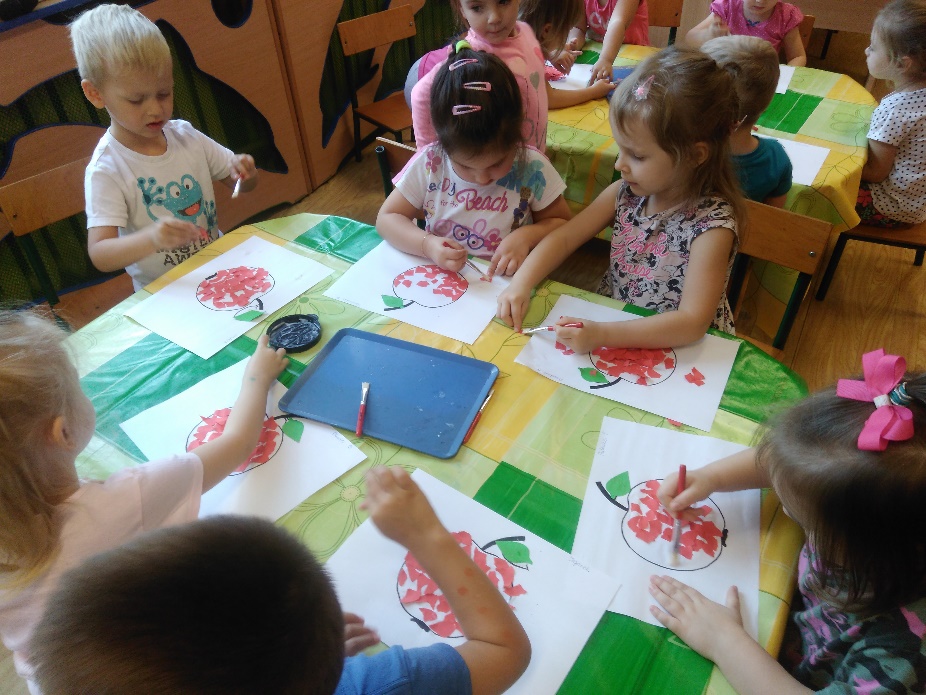 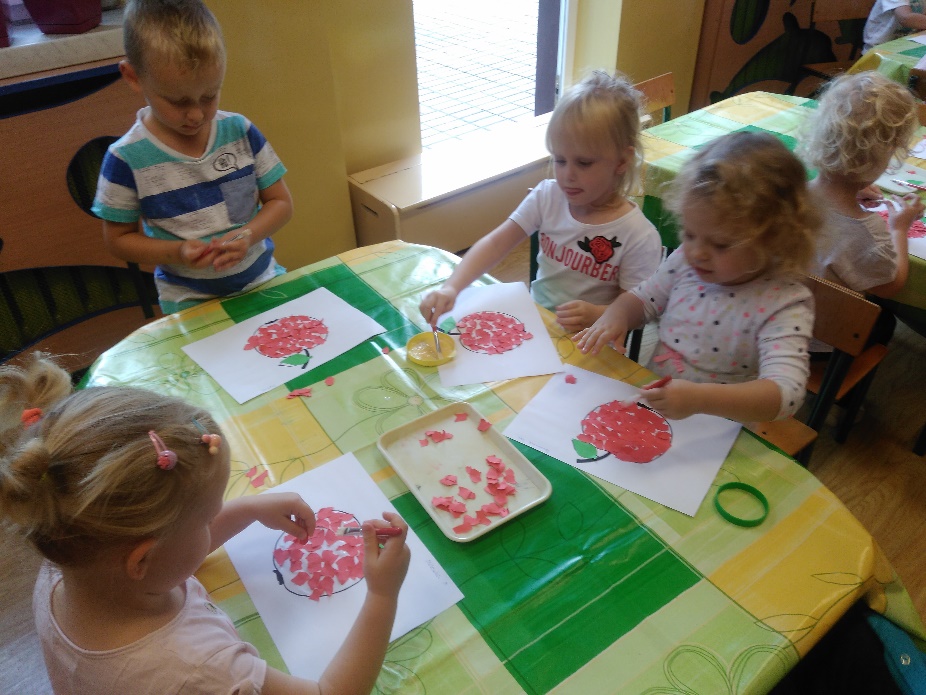 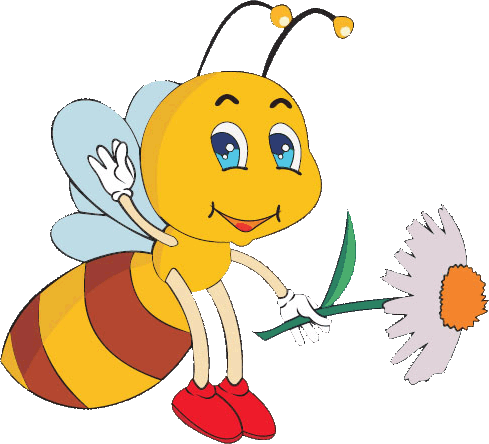 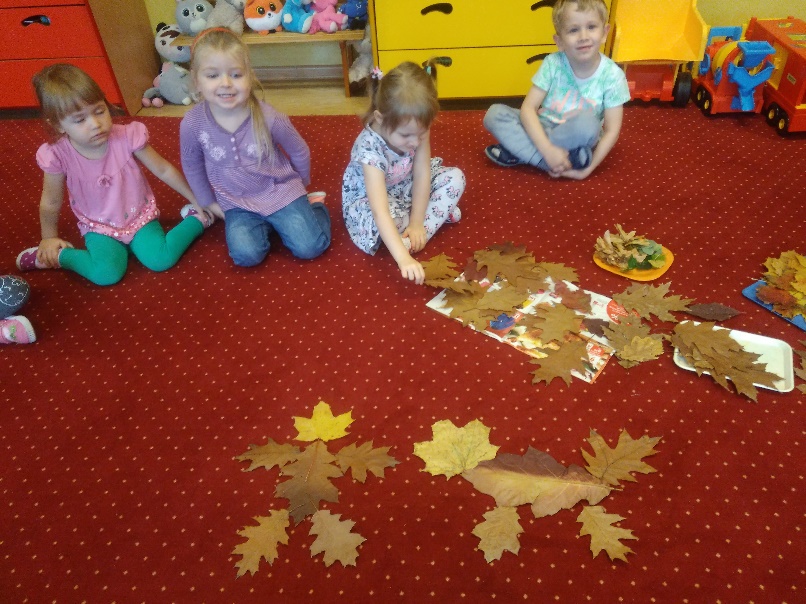 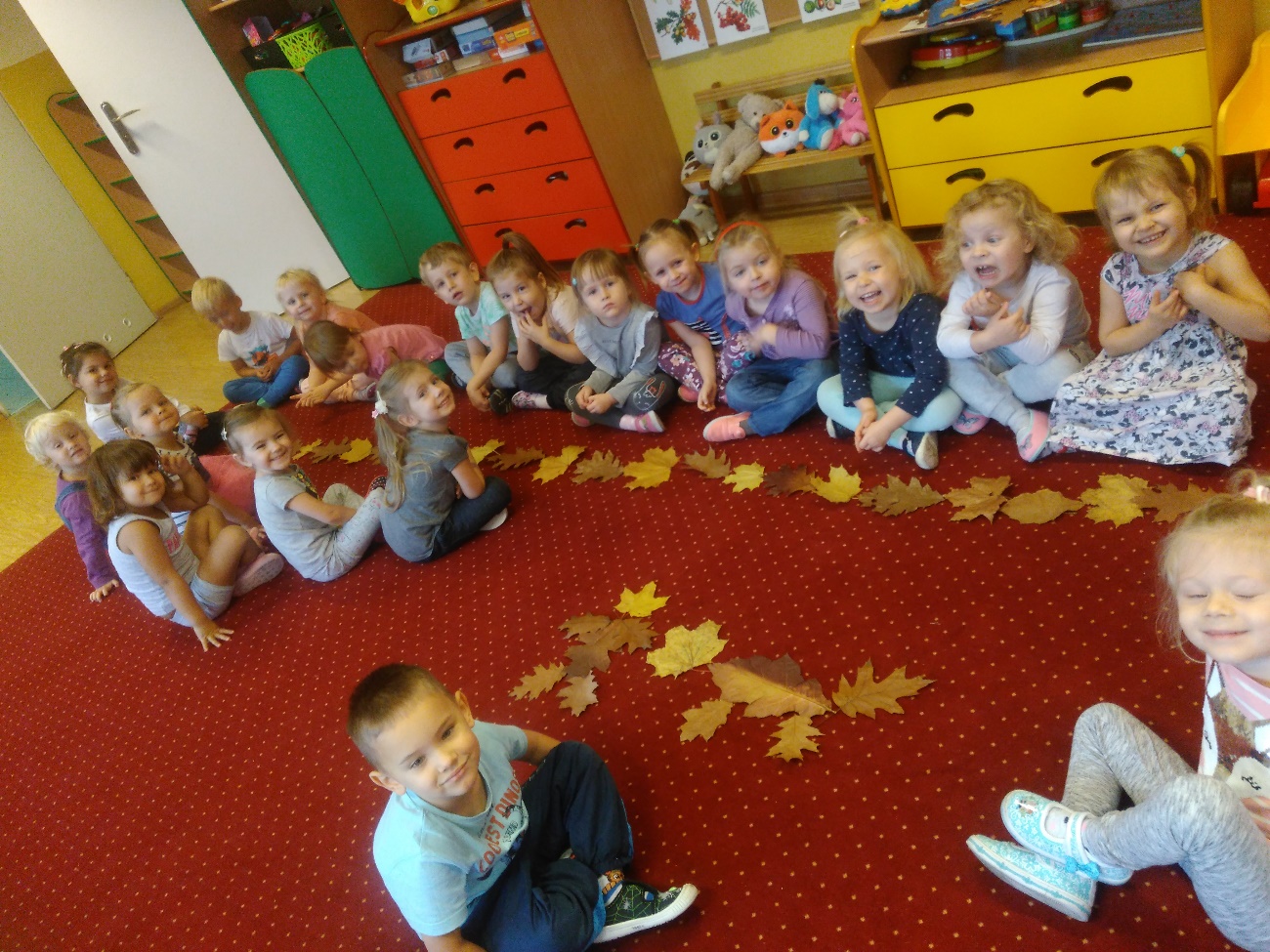 Welcoming party of our preschoolers
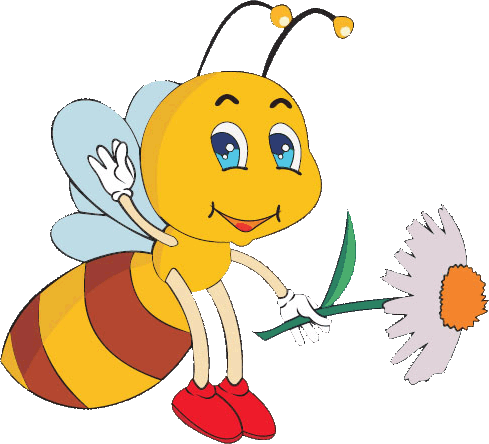 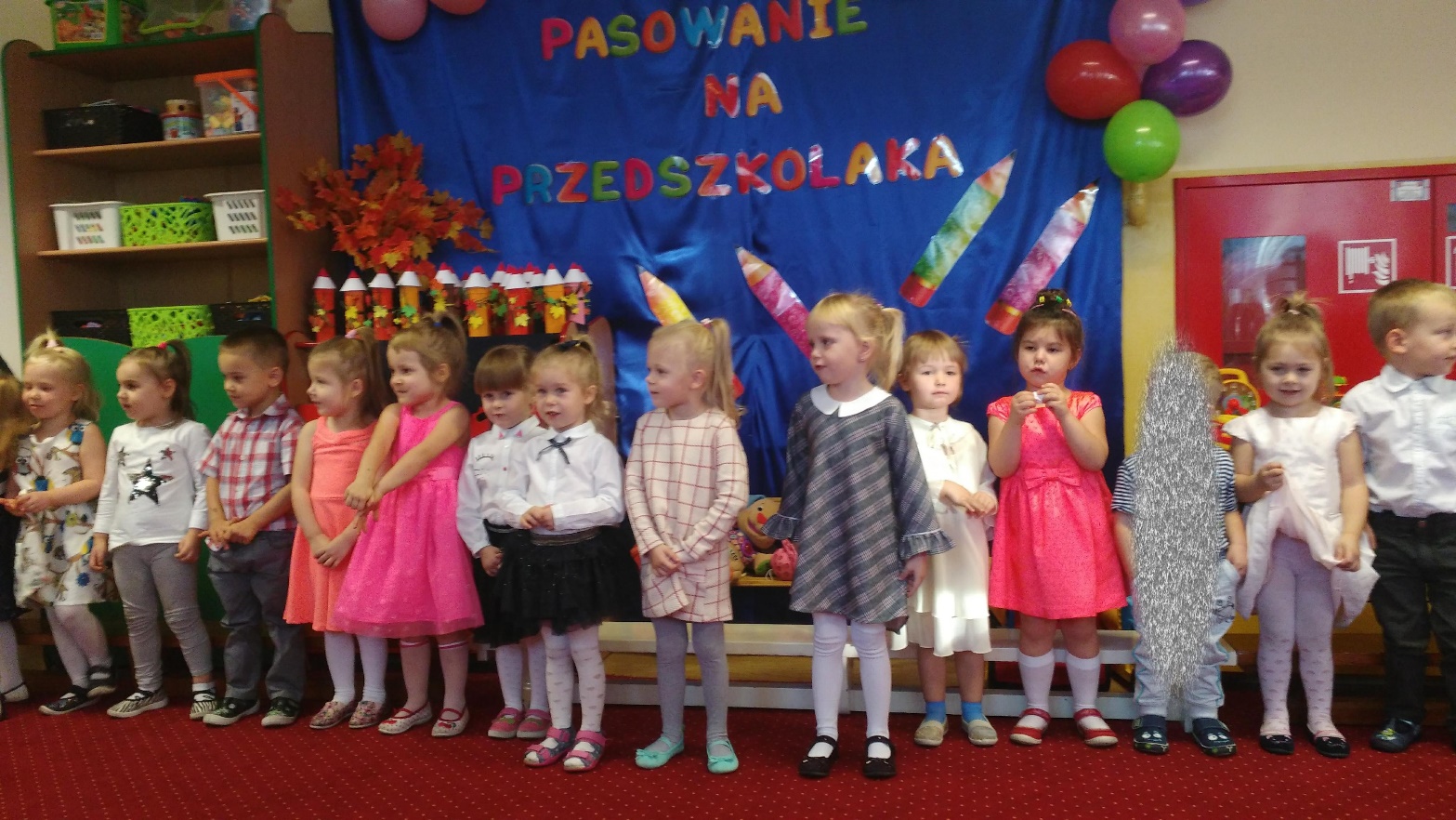 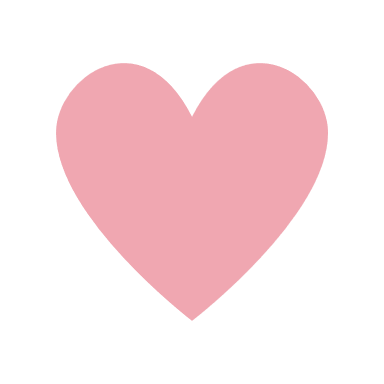 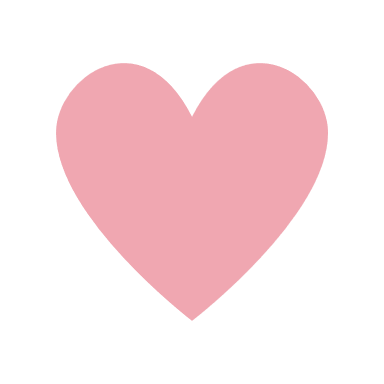 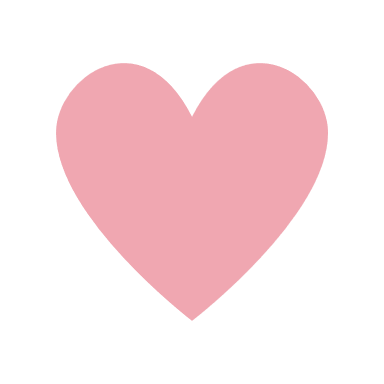 Pasowanie na przedszkolaka
Greetings from poland
Pozdrowienia z Polski
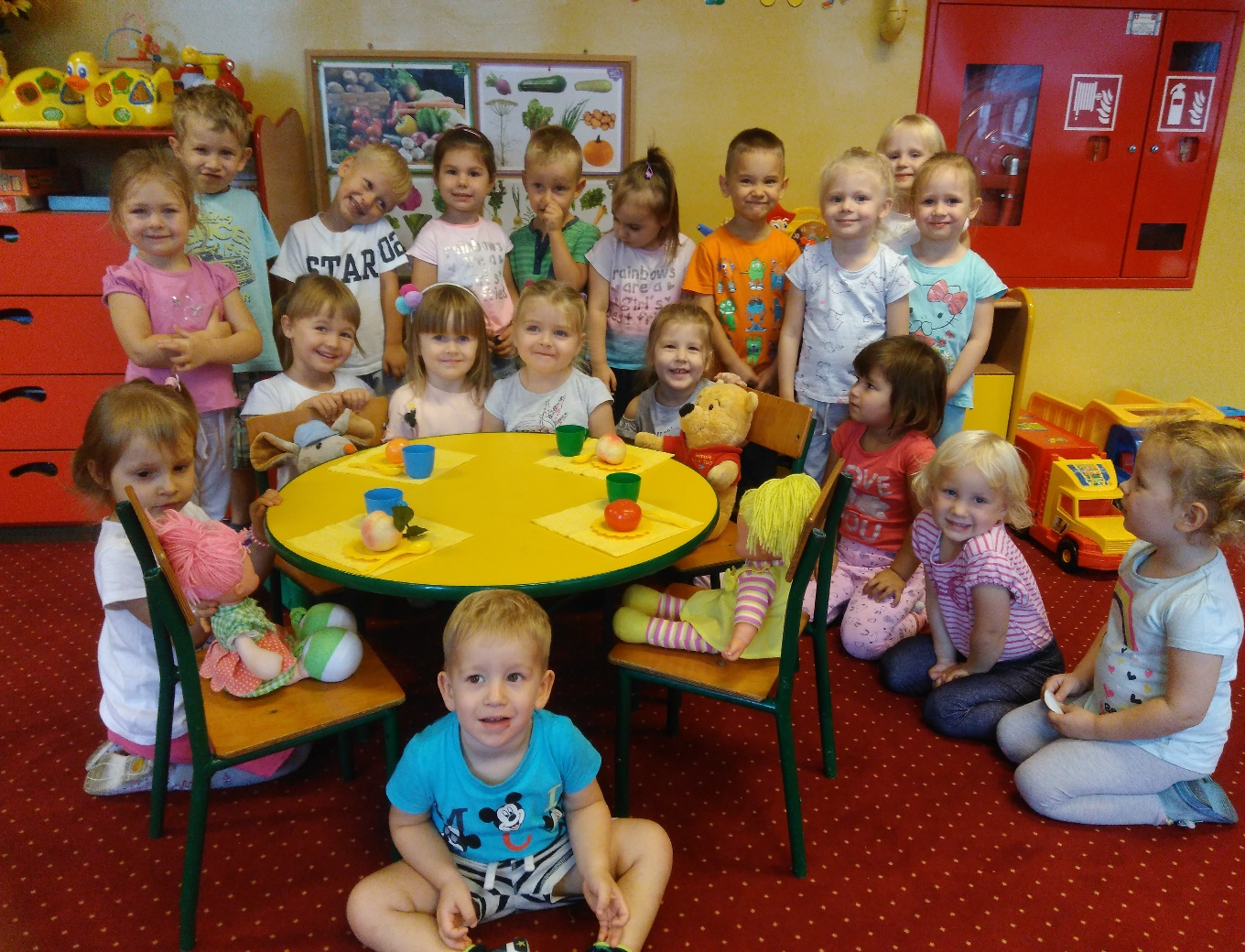 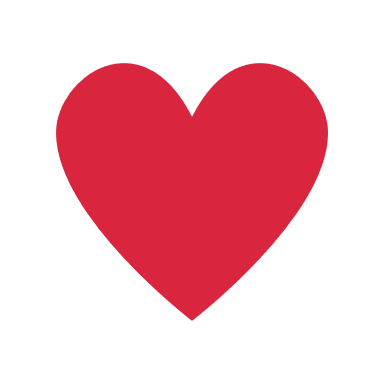 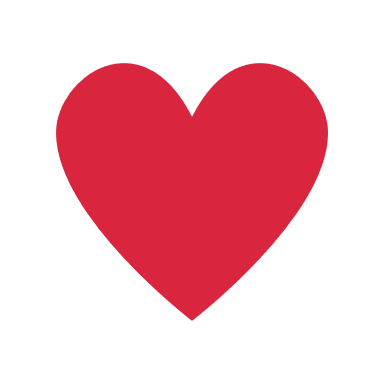 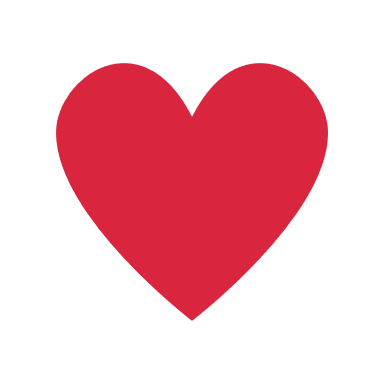 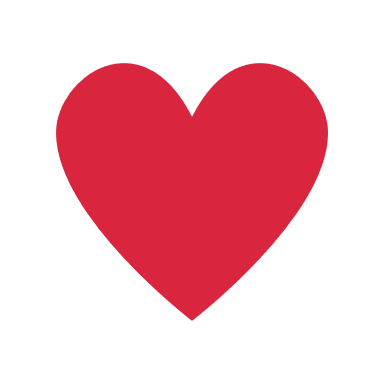